初中英语仁爱版七年级下
Unit7 Topic 1
When is your birthday?
Section D
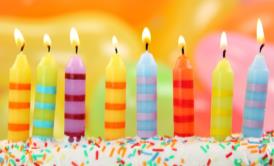 WWW.PPT818.COM
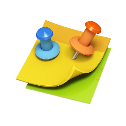 Review
1
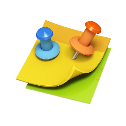 Presentation
2
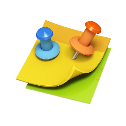 Consolidation
3
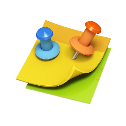 Summary
4
Ask and answer
Review
-What’s the date today?  
-It’s May 2nd, 2013.
-What was the date yesterday?
-It was May 1st, 2013.
-When were you born?
-I was born on...
Past Simple(I)
were
was
was
was
Ordinal Numbers
second
first
21st
twelfth
twentieth
Ordinal Numbers
fifth
eighth
fortieth
ninetieth
one hundred and first
A:  shape
B: What shape is it?
C: It’s a rectangle.
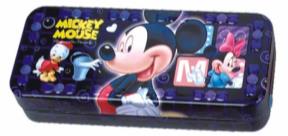 A:  long
B: How long is it?
pencil-box 
24 cm6.4 cm
C: It’s 24 cm.
A:  wide
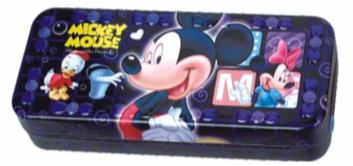 B: How wide is it?
C: It’s 6.4 cm.
pencil-box 
24 cm6.4 cm
A:  use
B: What do we use it for?
C: We use it to keep pencils, rulers, 
    erasers and so on.
Functions
date
shape
shape
Listen to 1 and then complete the table.
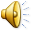 studying or playing games
square
36cm
36cm
keeping pens and pencils
20cm
8cm
Presentation
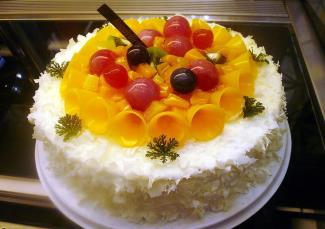 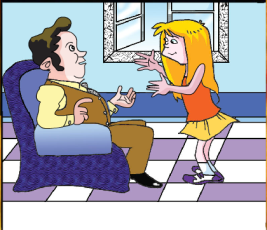 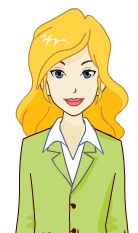 Mrs. Brown
A birthday cake
Mrs. Brown’s birthday is coming.
Read the passage and circle T(True) or F(False).
1.May 23rd is Mrs.Brown's birthday.

2.Marry and her father want to celebrate the birthday at home.

3.Marry's father wants to buy some beautiful flowers for his wife.

4.Marry and her father want to make a birthday cake at home.
T      F
T      F
T      F
T      F
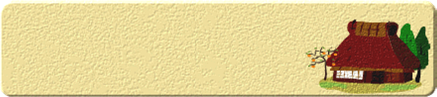 Written work.
When is your father’s/mother’s birthday? 
What will you do to celebrate it? 
Check  () the things below. Then write  your plan.
cook a big dinner   
 make a cake 
 buy some flowers     
 make a birthday card
 do some cleaning           
 sing a song
Summary
Review the past simple tense with “was/were”.

Review how to talk about dates.

Review describing objects and features(shapes).
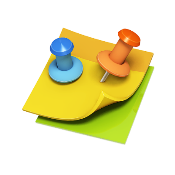 Homework:
1.Write a passage about your father’s/mother’s birthday plan.

2.Finish your workbook(Setion D).
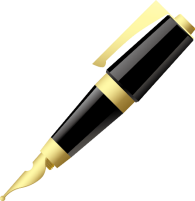